Bilancino
Geometry and simulations
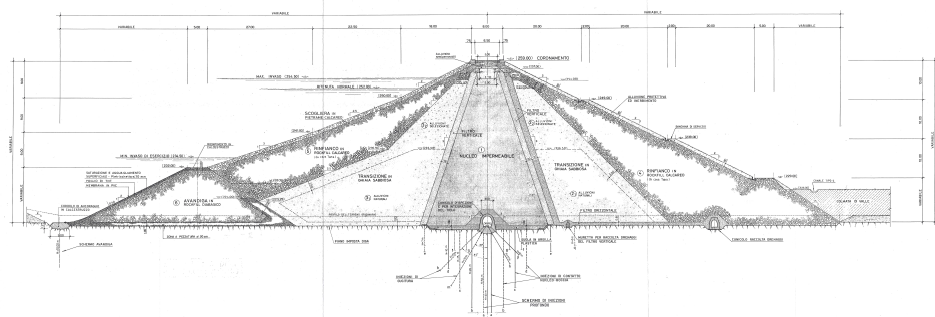 CAD model
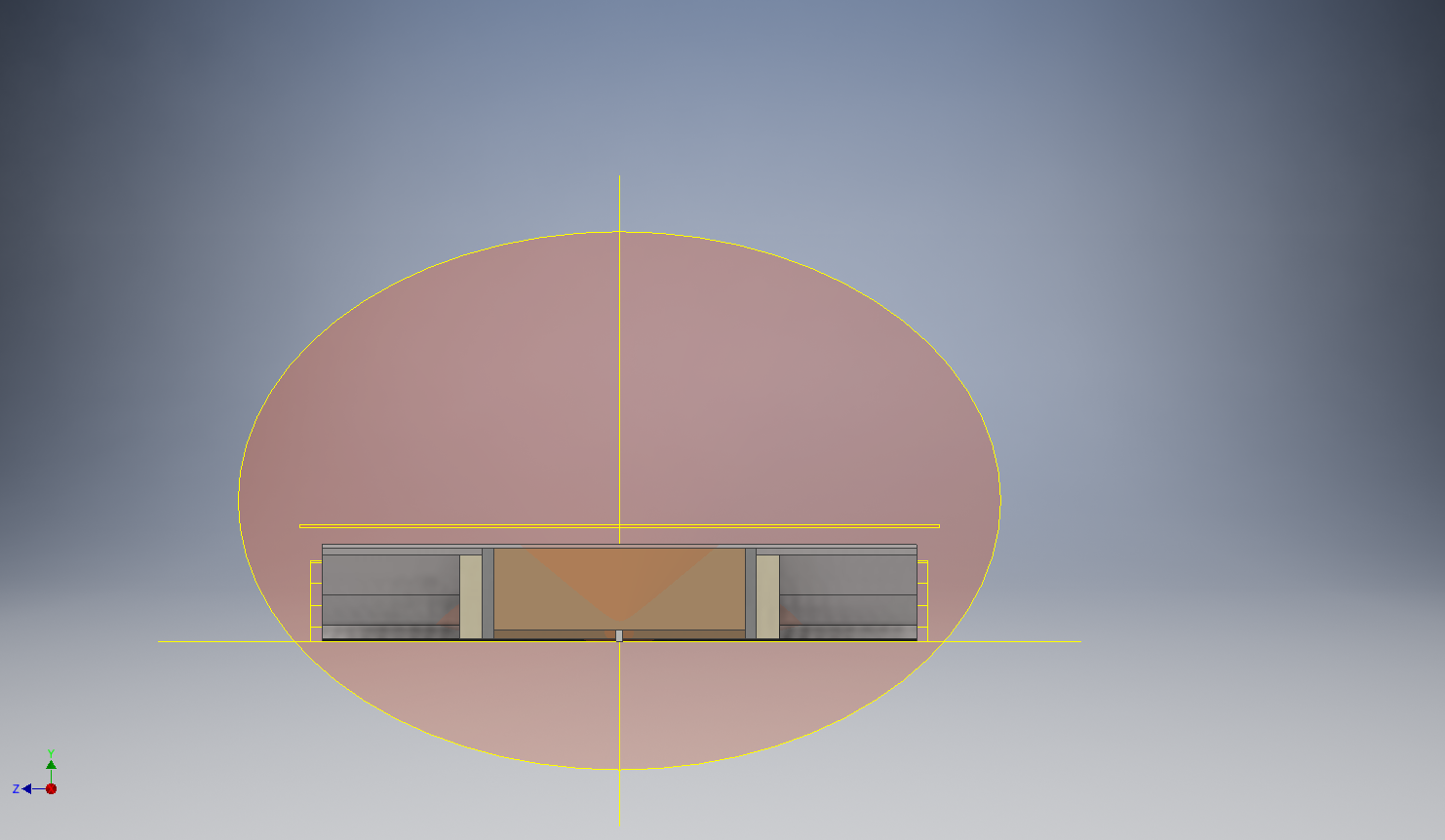 CAD model
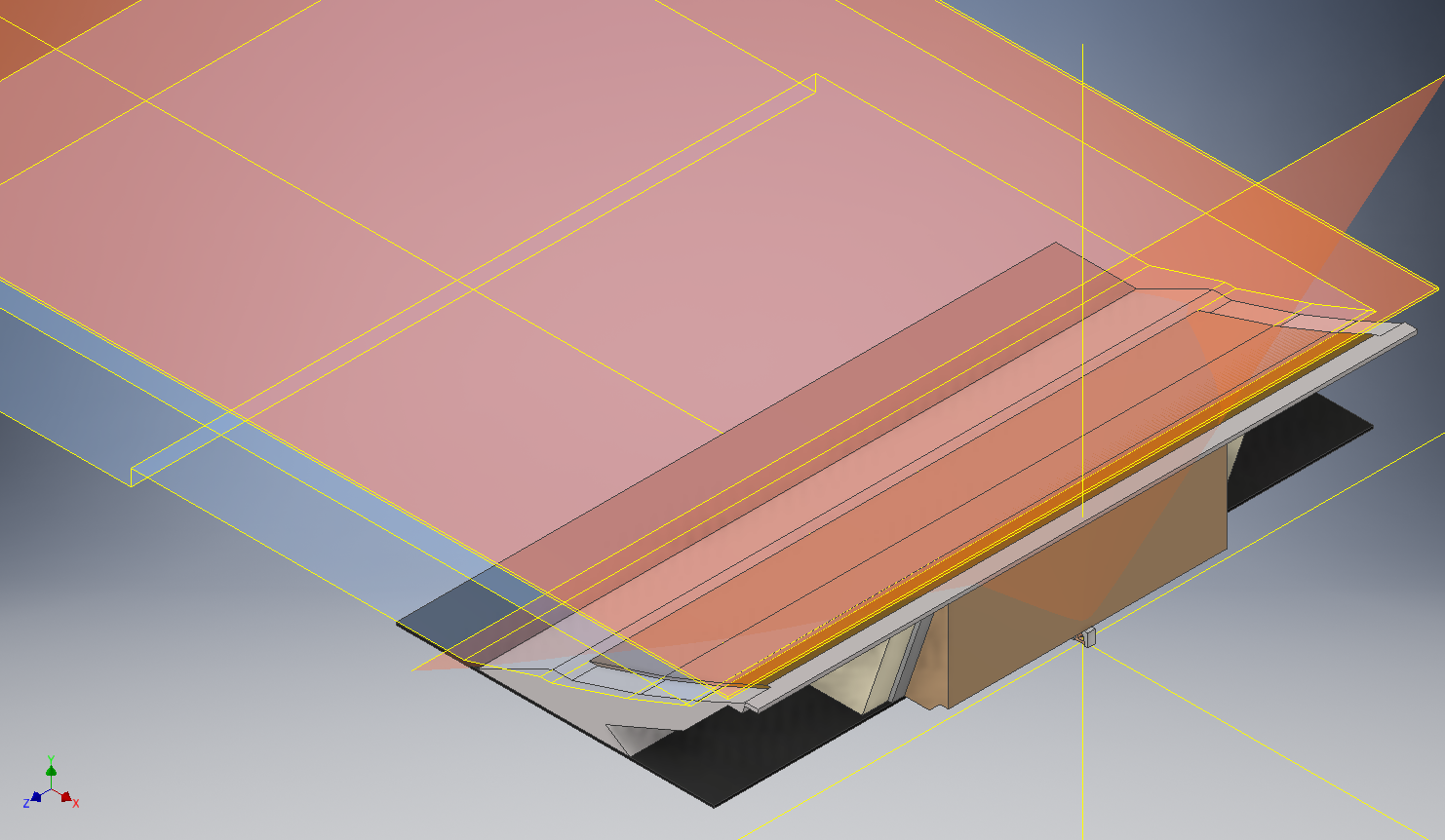 CAD model
Impossible to add anything!

Should be simplified
GEANT geometry
GEANT geometry
GEANT geometry
GEANT geometry
[Speaker Notes: Supposizioni]
40 mm SCINTILLATOR WITH MYLAR WRAPPING.
One side read out
First measurement in standard configuration
Second SiPM and mylar wrapping were removed and replaced by tedlar (black absorption material).
Amplitude and integral distributions were measured.
400 MM SCINTILLATOR TEST
400 MM SCINTILLATOR TEST
400 MM SCINTILLATOR TEST